Всероссийская научно-методическая конференция 10 ноября 2013 - 30 января 2014 "Педагогическая технология и мастерство учителя"
Нахтармина И.Г.  
Гимназия 171
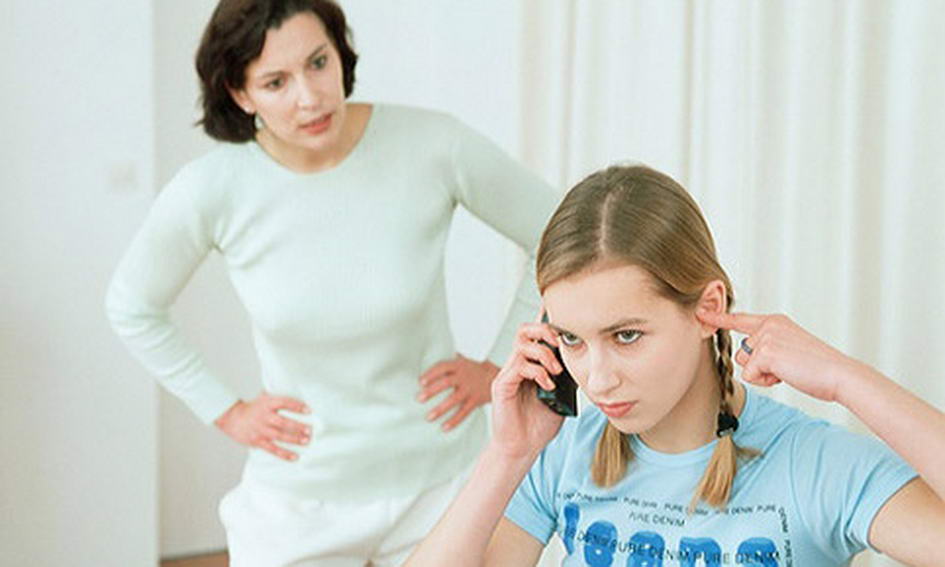 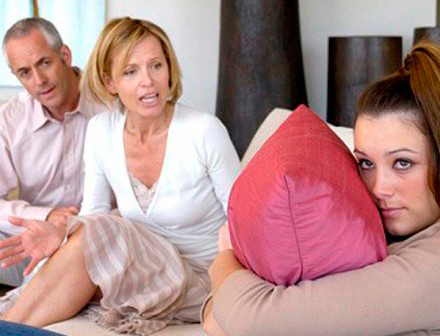 “THE WAY WE ARE”
If we could see ourselves as others see us, we  would probably  change our views.
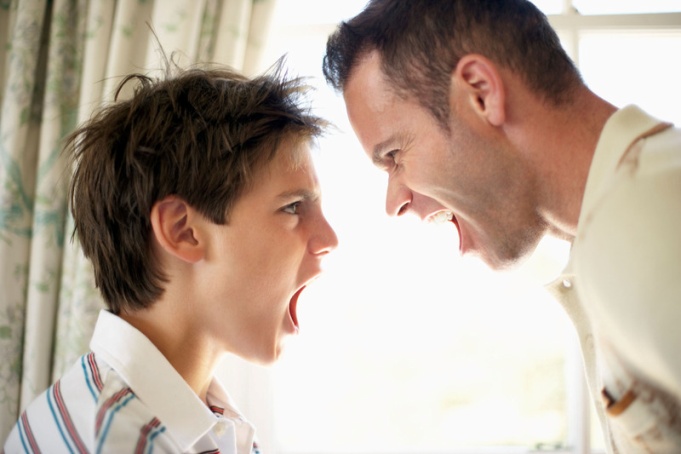 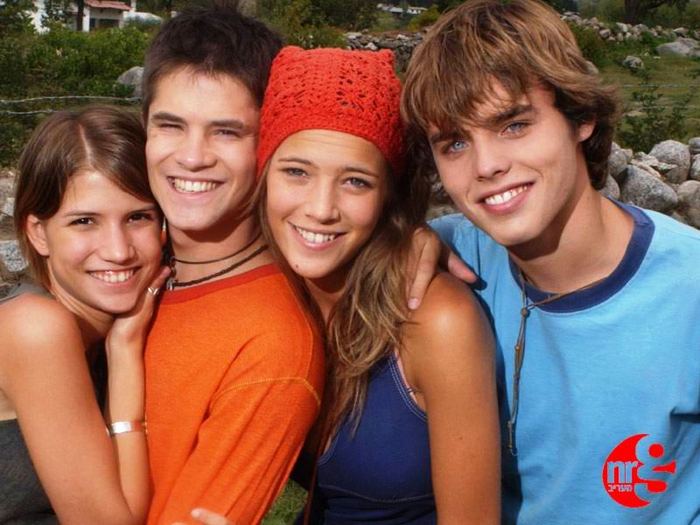 Электронное периодическое издание НАУКОГРАД
Ноябрь 2013 – февраль 2014
The plan of the lesson:
1.  Introduction of the topic and aim of the lesson.
2.  Description of people’s appearance.
3.  Description of people’s personalities.
4.  Listening to different people’s opinions about Sue’s personality. Discussion.
5.  Reading and discussion e-mails from teenagers asking for advice.
6.  Sharing ideas about possible solution to their problems.
Analysis of the lesson.
Home task.
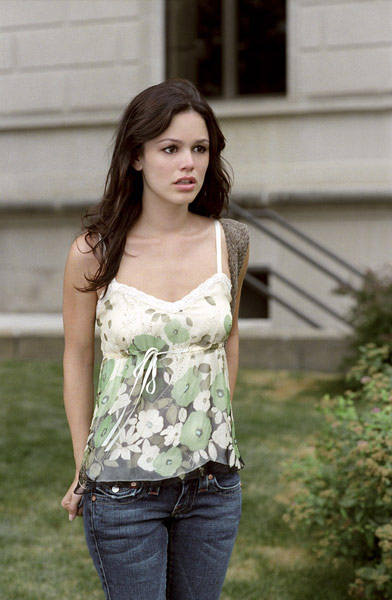 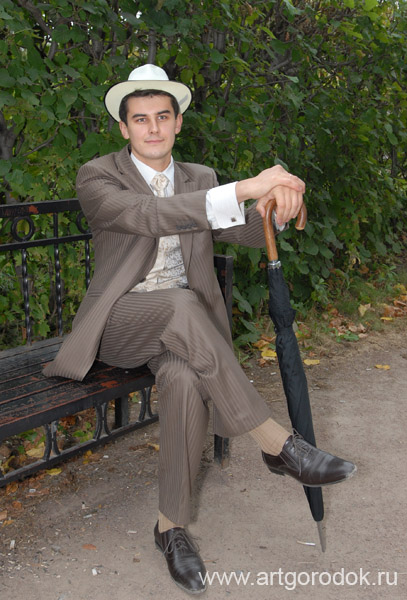 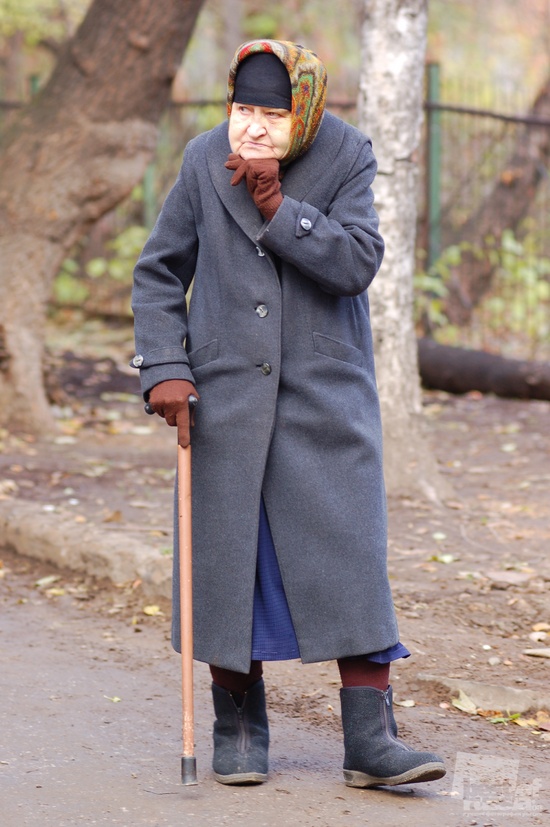 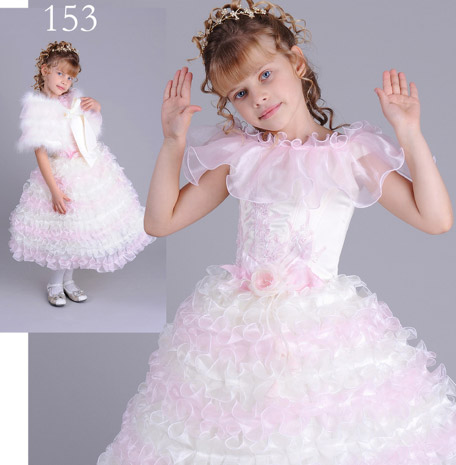 Affectionate
Ambitious
Assertive
Broad-minded
Communicative
Composed
Considerate
Determined
Devoted
Easy-going
Generous
Good-natured
Honest
Impartial
Just
Kind-hearted
Loyal
Reliable
Modest
Merciful
Strong-willed
Supportive
Sympathetic
Tolerant
Witty
Arrogant
Conceited
Capricious
Cruel
 Dishonest
False
Fussy
Greedy
Hard-hearted
Haughty
Hostile
Ill-tempered
Impertinent
Inconsiderate
Indifferent
Indifferent
Intolerant
Obstinate
Revengeful
Self-willed
Showy
Tactless
Uncommunicative
Unrestrained 
Vain
What adjectives would you use to describe these people?

Linda wants to become a top fashion designer.
Nick always makes everybody laugh.
Bob often buys things for his brothers and sisters.
Sue learns quickly and understands new things easily.
Phil is never worried that he’s going to do something stupid.
It’s so easy  to upset Ann. If you say the wrong thing you will hurt her feelings.
Jane never does anything stupid.
Paul only thinks of his own needs and never thinks about other people.
Dick often promises to do things but half the time he forgets.
Jessica never shows her feelings.


intelligent, sensible, self-confident, reserved, generous, ambitious, sensitive, unreliable, selfish, funny.
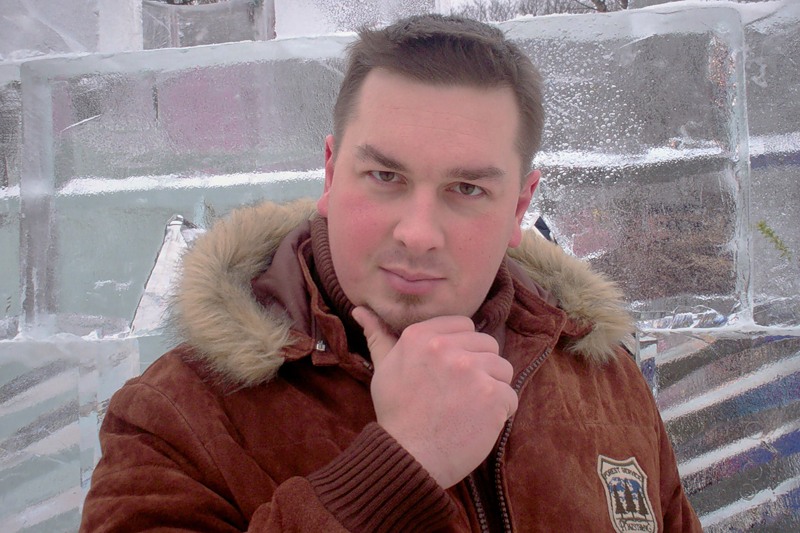 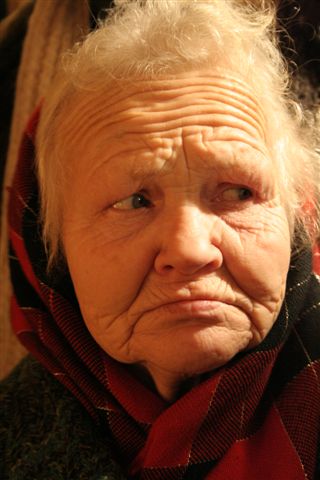 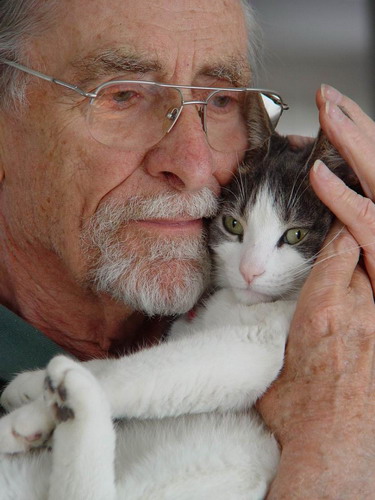 Robert
Mr. Wilson
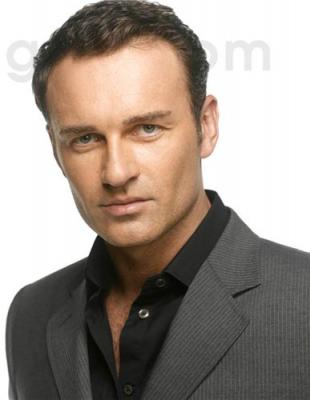 Mrs. Hudson
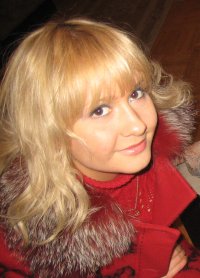 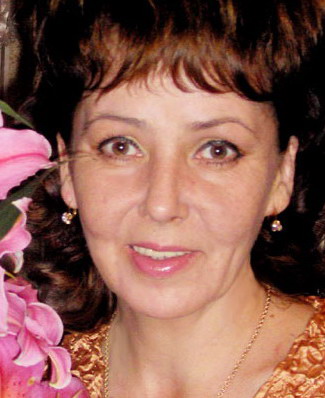 Dominic
Linda
Marianna
Mrs. Hudson is confident and powerful. She worked as an accountant for  thirty five years and can’t put up with the fact that she is a pensioner  now. She capricious and self-willed,  punctual and scrupulous.

Robert is a rather shy and modest man. It’s difficult for him to communicate with people. He tries to hide it and sometimes can be too talkative and familiar. He is thoughtful and serious, and likes being alone.

Mr. Wilson is a cruel and insensitive person. He often can’t control  his emotions and blows off steam.  He is a double-faced person. So he can seem rather sympathetic and kind-hearted . Be careful! He is wanted for  a murder.

Marianna is a greedy and showy  person. She runs a bar and  an expert in wines. She is reserved and never shows her real feelings.

Dominic is  tough and competitive as he is a managing director of a big firm. He is determined, self-possessed and strong-willed. At the same time he is communicative , just and considerate.

Linda is a broad-minded and well-educated person. She is good at studying. She is ambitious and persistent and never gives up. Linda  is reliable  and you can be sure that she won’t let you down.
Do you feel you are a different person in different situations?
Do you speak differently when you are with different people? Who? When?
Do you argue with some people but not others?
Who do you argue with? When?
Do you feel that you are more talkative with people  of your age than with adults?
Why?
Listen to the descriptions of   Sue and  try to guess who speak  about   her. Match the descriptions  to people :  her father, mother, friend, boy-friend, neighbour.
What are the features of character each person  is speaking about ?

Try to describe Sue using  traits  of her character from the descriptions.
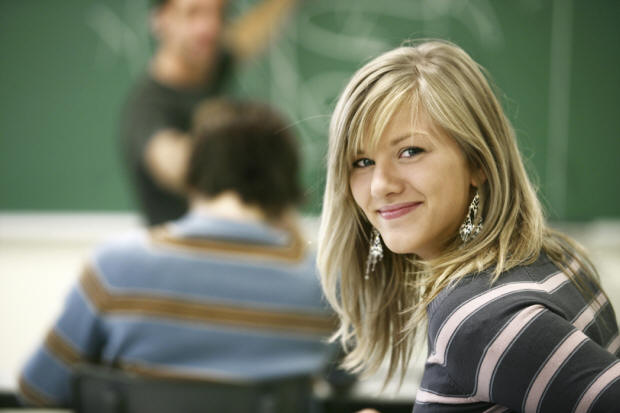 A great variety of things  can influence people’s relationships often causing misunderstanding that in turn leads to arguments, quarrels and scandals.
People often regret about their behaviour.  How can you express regret in English?
Look at the  example:
Example:
Greg refused to congratulate Helen’s mother on her birthday. Helen decided not to speak to him.
Greg regrets about his behaviour:
If only I hadn’t refused to congratulate Helen’s  mother, we wouldn’t have  quarreled.
 
Give advice to people using conditional sentences (III type):
1.Jane was two hours late for a meeting. When she arrived nobody was waiting for her.
2.Michael was afraid of the dog and tried to run away. Rachel didn’t respect him anymore.
3.Kate loved to laugh at Nick and he decided  not to go out with her.
4.Margaret was wearing an ugly dress. Nobody danced with her at the party.
5.Henry was very arrogant so nobody loved him.
6.Herbert  asked too many questions and was a real bore. His classmates didn’t invite him for the party.
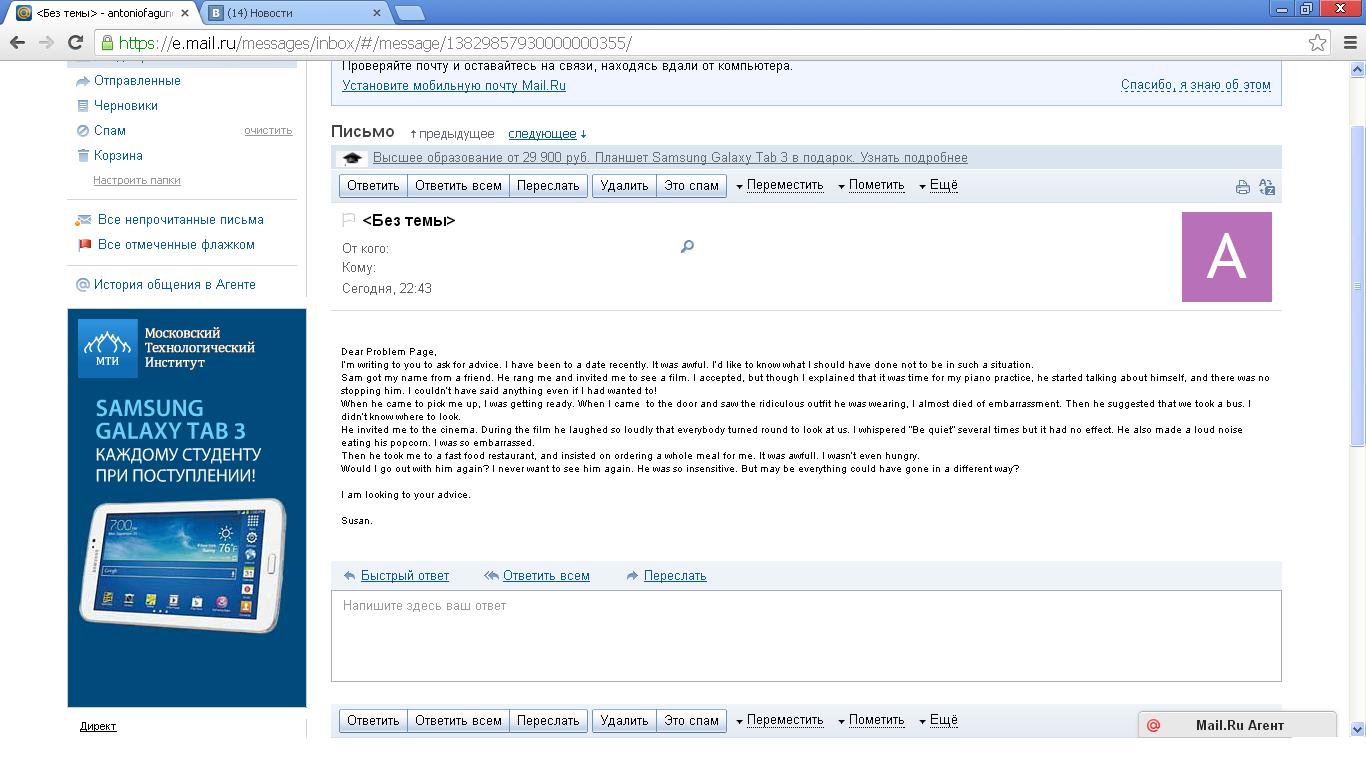 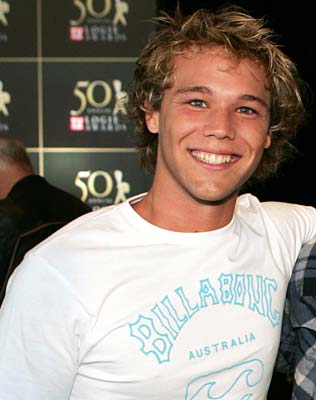 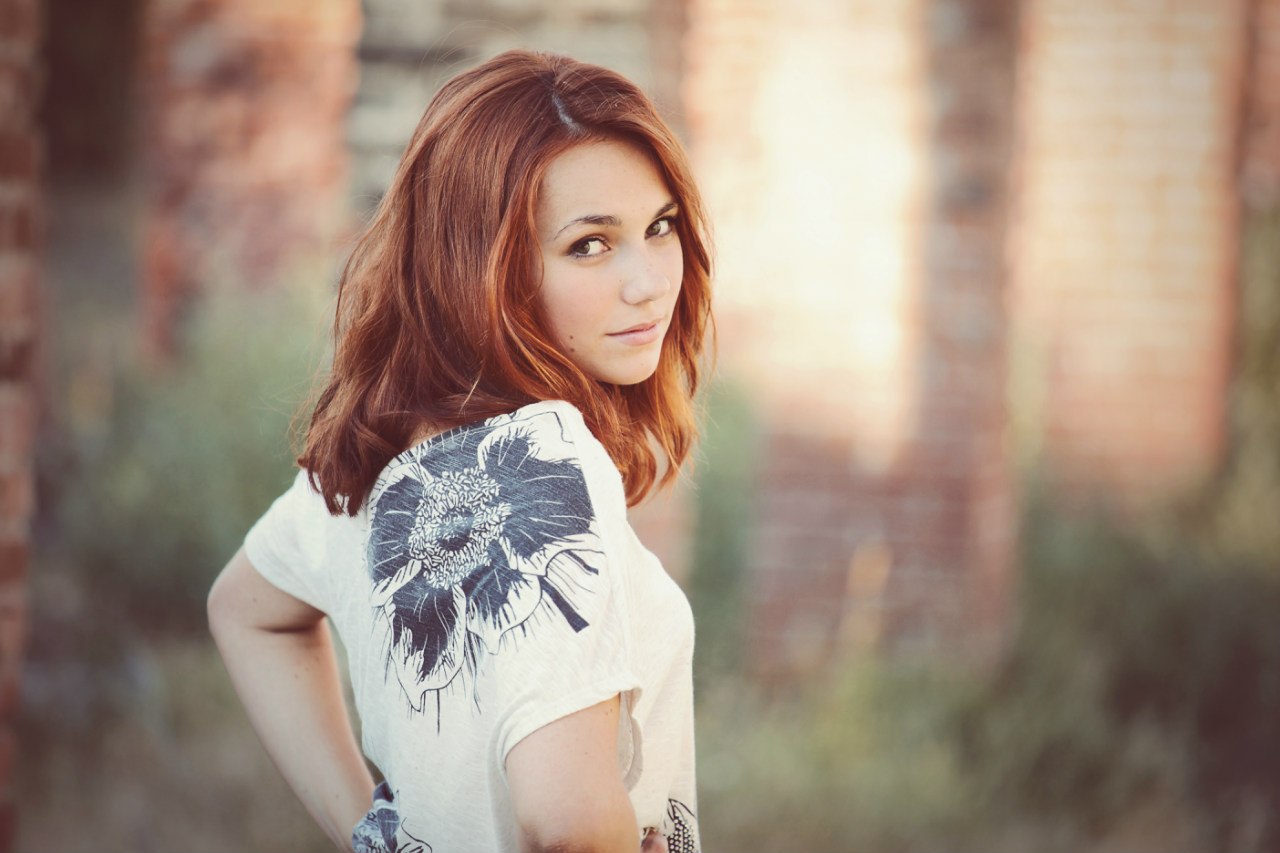 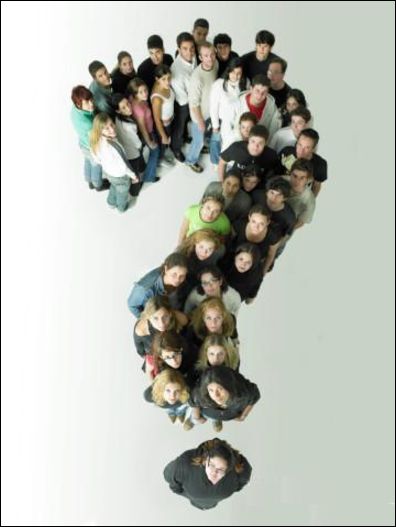 HOME TASK
-Write the sentences giving advice to Sam and Susan. Use conditional sentences to say what could have been done to improve the situations and what you would have done if you had been Sam or Susan.

-Write an electronic message to reply Sam and Susan. Use conditional sentences to say what could have been done to improve the situations and what you would have done if you had been Sam or Susan. Share your ideas about an appropriate way young people living in Saint-Petersburg should communicate.